Министерство образования и науки Ульяновской области
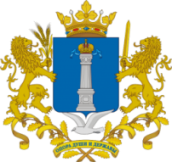 Об основных результатах 
контрольно-надзорной деятельности 
в 2019 году
Докладчик:                       
заместитель директора департамента по надзору и контролю в сфере образования Министерства образования и науки Ульяновской области 
Т.Н.Позапарьева
Ульяновск
18 октября 2019 г.
Министерство образования и науки Ульяновской области
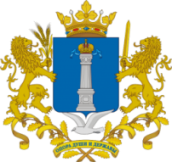 План проведения плановых проверок на 2019 год
221 организация:
79  общеобразовательных организаций
65  дошкольных образовательных
      организаций
29 организации дополнительного
     образования
3 профессиональные организации 
   (из них СПО – 2)
За 1-3 кварталы 2019 года 
проведено 200 проверок
10 организации дополнительного
     профессионального образования
6  организации для детей сирот
28 иные организации
1   индивидуальный предприниматель
157  плановых проверок
43    внеплановых проверок
Об основных результатах контрольно-надзорной деятельности
Министерство образования и науки Ульяновской области
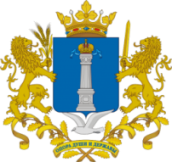 План проведения плановых проверок на 2019 год 
«О результатах контрольно-надзорной деятельности департамента в январе-сентябре 2019 г.»
Об основных результатах контрольно-надзорной деятельности
Министерство образования и науки Ульяновской области
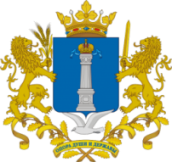 План проведения плановых проверок на 2019 год 
«О результатах контрольно-надзорной деятельности департамента в январе-сентябре 2019 г.»
Об основных результатах контрольно-надзорной деятельности
Министерство образования и науки Ульяновской области
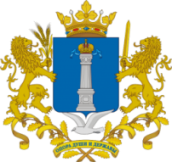 Результаты контрольно-надзорных мероприятий
145 предписаний:
Об основных результатах контрольно-надзорной деятельности
Министерство образования и науки Ульяновской области
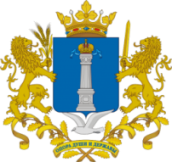 Результаты контрольно-надзорных мероприятий 
Нарушения требований законодательства об образовании
при организации и осуществлении образовательной деятельности по реализуемым образовательным программам
при приёме в образовательное учреждение, переводе, отчислении, исключении, восстановлении обучающихся
при организации обучения и воспитания детей с ограниченными возможностями здоровья
при оказании образовательной организацией платных образовательных услуг
осуществление образовательной деятельности без специального разрешения (лицензии)
осуществление образовательной деятельности с нарушениями лицензионных требований
неисполнение предписания об устранении нарушений законодательства об образовании в установленный срок
Об основных результатах контрольно-надзорной деятельности
Министерство образования и науки Ульяновской области
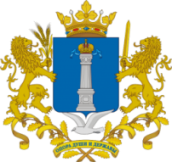 Результаты контрольно-надзорных мероприятий
Возбуждено 56 дел об административном правонарушении
Составлено 20 протоколов по факту неисполнения в срок предписания
Сумма уплаченных (взысканных) в 1-3 квартале 2019 года (включая долги по постановлениям 2018 года) штрафов составила 777830 тыс.руб
Об основных результатах контрольно-надзорной деятельности
Министерство образования и науки Ульяновской области
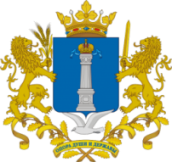 Профилактическая работа
Программа профилактики включает в себя такие направления деятельности, как:
информирование юридических лиц, индивидуальных предпринимателей по вопросам соблюдения обязательных требований законодательства в сфере образования посредством размещения соответствующей информации на официальном сайте Министерства образования и науки Ульяновской области, а также в ходе разъяснительной работы в средствах массовой информации;
обобщение практики осуществления государственного контроля (надзора)по вопросам соблюдения требований законодательства Российской Федерации в сфере образования, включая мониторинг и анализ результатов контрольно-надзорной деятельности в рамках исполнения переданных полномочий, направление информационных и инструктивных писем о результатах проверок подведомственных организаций, о типичных нарушениях законодательства об образовании, несоответствиях ФГОС, а также по результатам проведения лицензионного контроля;
информационно-методическое обеспечение деятельности по предупреждению нарушений обязательных требований законодательства Российской Федерации в сфере образовании, в том числе проведение семинаров, конференций, совещаний, круглых столов по вопросам соблюдения законодательства Российской Федерации в сфере образования, а также консультирование руководителей и специалистов органов управления образованием, руководителей и педагогических работников образовательных организаций по вопросам обязательных требований законодательства в сфере образования, организацию работы «Прямых телефонных линий», личный приём, издание и распространение сборников, журналов, методических рекомендаций по вопросам соблюдения законодательства об образовании;
принятие мер в случае выявления в ходе профилактических мероприятий признаков нарушений обязательных требований, в том числе посредством направления предупреждений, а также во взаимодействии с учредителями организаций, правоохранительными органами, судебными органами, государственными органами, осуществляющими государственный контроль (надзор).
Об основных результатах контрольно-надзорной деятельности
Министерство образования и науки Ульяновской области
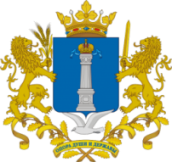 Контроль за проведением государственной итоговой аттестации
Осуществлено 23 выезда в 17 ППЭ:
в досрочный этап – 5 выездов, в основной этап – 18 выездов
Мониторинг хода проведения ЕГЭ в режиме «онлайн» на сайте http://www.smotriege.ru
Нарушения, зафиксированные в ходе контрольных мероприятий
Нарушения, зафиксированные в ходе контрольных мероприятий
О результатах контроля за проведением ГИА
Министерство образования и науки Ульяновской области
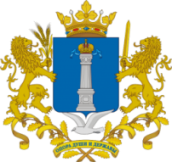 Контроль за проведением государственной итоговой аттестации
Участники ГИА, удаленные за нарушение установленного порядка проведения ГИА
О результатах контроля за проведением ГИА
Министерство образования и науки Ульяновской области
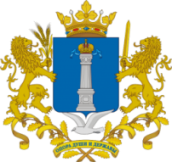 Контроль за проведением государственной итоговой аттестации
Участники ГИА, в отношении которых были составлены прокотолы об административных правонарушениях за нарушение установленного порядка проведения ГИА
Обжалование решения ГЭК
О результатах контроля за проведением ГИА
Министерство образования и науки Ульяновской области
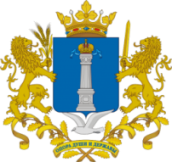 Контроль за проведением государственной итоговой аттестации
Зоны риска ЕГЭ, определенные Рособрнадзором
110
О результатах контроля за проведением ГИА
Министерство образования и науки Ульяновской области
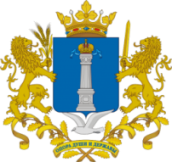 Контроль за проведением государственной итоговой аттестации
Перепроверка экзаменационных работ участников ЕГЭ
Комиссия по анализу результатов ГИА по итогам анализа письменной части экзаменационных материалов участников, попавших в Зоны риска ЕГЭ, и просмотра видеозаписи экзаменов, по результатам которых работы участников попали в Зоны риска ЕГЭ, пришла к выводу о необходимости проведения перепроверки экзаменационных работ 23 участников ГИА
О результатах контроля за проведением ГИА
Министерство образования и науки Ульяновской области
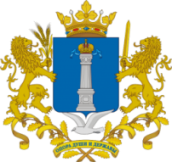 Контроль за проведением государственной итоговой аттестации
Перепроверка экзаменационных работ участников ЕГЭ
О результатах контроля за проведением ГИА
Министерство образования и науки Ульяновской области
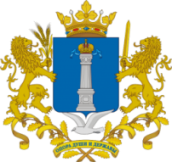 Контроль за проведением государственной итоговой аттестации
Перепроверка экзаменационных работ участников ЕГЭ
О результатах контроля за проведением ГИА
Министерство образования и науки Ульяновской области
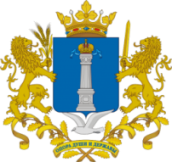 Контроль за проведением государственной итоговой аттестации
Зоны риска ОГЭ, определенные Рособрнадзором
О результатах контроля за проведением ГИА
Министерство образования и науки Ульяновской области
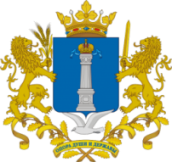 Контроль за проведением государственной итоговой аттестации
Перепроверка экзаменационных работ участников ОГЭ
О результатах контроля за проведением ГИА
Министерство образования и науки Ульяновской области
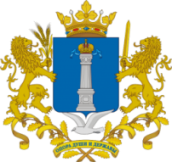 Количество школ, имеющих признаки необъективности результатов ВПР
Об объективности оценочных процедур
Министерство образования и науки Ульяновской области
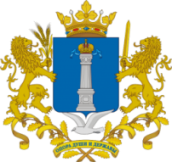 Рейтинг регионов ПФО по показателю 
«Объективность результатов ВПР»
Об объективности оценочных процедур
Министерство образования и науки Ульяновской области
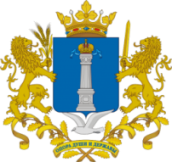 Объективность оценки образовательных результатов
Результаты проверок в образовательных организациях, в отношении которых Рособрнадзором выявлены признаки необъективности ВПР в 2018 г.
Об объективности оценочных процедур
Министерство образования и науки Ульяновской области
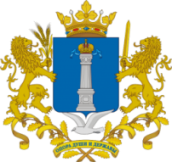 Рейтинг муниципальных образований по показателю 
«Объективность результатов ВПР»
Об объективности оценочных процедур
Министерство образования и науки Ульяновской области
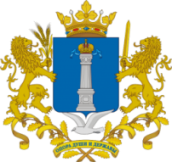 Объективность оценки образовательных результатов
Список ОО с признаками необъективных результатов ВПР 2019
Об объективности оценочных процедур
Министерство образования и науки Ульяновской области
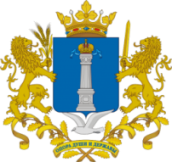 Объективность оценки образовательных результатов
Дополнения в зону риска по итогам ВПР-2019
ОО с признаками необъективности оценки результатов ВПР, выявленные в ходе проверок по контролю качества образования
Об объективности оценочных процедур
Министерство образования и науки Ульяновской области
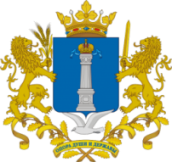 Рекомендации по повышению объективности оценки образовательных результатов
Письмо Рособрнадзора от 16.03.2018 № 05-71
Обеспечение объективности образовательных результатов в рамках конкретной оценочной процедуры в образовательных организациях
1. Наличие описания оценочной процедуры, закрепляющего соответствие принципам
2. Организация на региональном и муниципальном уровнях контроля соблюдения всех положений и регламентов, приведённых в описании оценочной процедуры, в том числе посредством:
использование научно обоснованной концепции и качественных КИМ;

 применение единых организационно-технологических решений, мер защиты информации;

 привлечение квалифицированных специалистов на всех этапах;

 устранение конфликта интересов в отношении всех специалистов, привлечённых к проведению оценочной процедуры
привлечения независимых, общественных наблюдателей;

 выезда в пункты проведения представителей муниципальных и региональных ОИВ;

 организации видеонаблюдения и т.п.
в качестве наблюдателей не могут выступать родители учащихся класса, который принимает участие в оценочной процедуре;

 учитель, ведущий данный предмет и работающий в данном классе, не должен выступать организатором работы и участвовать в проверке работ;

 проверка работ должны проводиться по стандартизированным критериям с предварительным коллегиальным обсуждением подходов к оцениванию
Формирование позитивного отношения к объективности результатов оценочных процедур в образовательных организациях
Об объективности оценочных процедур
Министерство образования и науки Ульяновской области
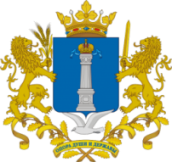 Спасибо за внимание
О результатах контроля за проведением ГИА
Об основных результатах контрольно-надзорной деятельности